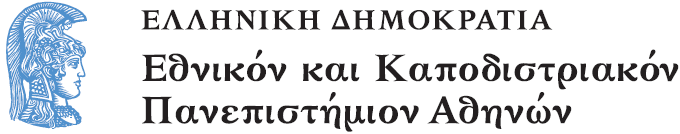 Περιβαλλοντική Γεωχημεία
Ενότητα 1: Βασικές αρχές και γνώσεις υποβάθρου

Αριάδνη Αργυράκη
Σχολή Θετικών Επιστημών
Τμήμα Γεωλογίας και Γεωπεριβάλλοντος
Βασικές αρχές και γνώσεις υποβάθρου
Γεωχημεία Υδατικών Διαλυμάτων
Περιεχόμενα ενότητας
Βασικές έννοιες χημικής ισορροπίας υδατικών διαλυμάτων
Παράγοντες ελέγχου διαλυτότητας υλικών της γεώσφαιρας- σημασία του pH
Είδη του άνθρακα στην υδρόσφαιρα 
Σημασία του Eh
ΒΑΣΙΚΕΣ ΕΝΝΟΙΕΣ
ΑΤΜΟΣΦΑΙΡΑ
Βροχόπτωση
Αναπνοή / Φωτοσύνθεση
Εξάτμιση
Ηφαιστειακές Εκρήξεις
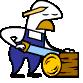 Τροφή
ΥΔΡΟΣΦΑΙΡΑ
ΒΙΟΣΦΑΙΡΑ
Χημική ιζηματογένεση
Βιοορυκτογένεση
Υδροθερμική Δραστηριότητα
Αποσάθρωση
ΛΙΘΟΣΦΑΙΡΑ
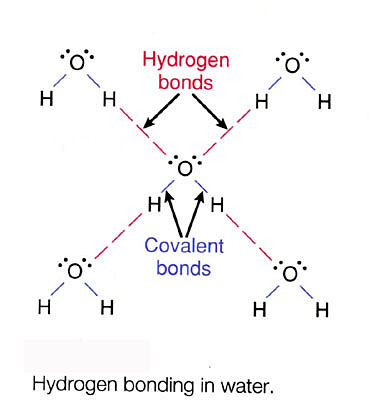 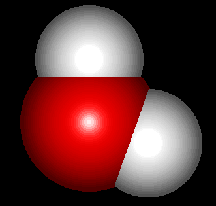 δ+
Δεσμοί υδρογόνου
δ+
δ-
Ομοιοπολικοί δεσμοί
ΒΑΣΙΚΕΣ ΕΝΝΟΙΕΣ – ΙΔΙΟΤΗΤΕΣ ΤΟΥ ΝΕΡΟΥ
H3O+
1
Διαφορά ηλεκτραρνητικότητας H & O  Διπολικά μόρια  Δεσμοί υδρογόνου  Διαλυτική ικανότητα νερού
Eby, σελ. 23-25
2
ΒΑΣΙΚΕΣ ΕΝΝΟΙΕΣ – ΙΔΙΟΤΗΤΕΣ ΤΟΥ ΝΕΡΟΥ
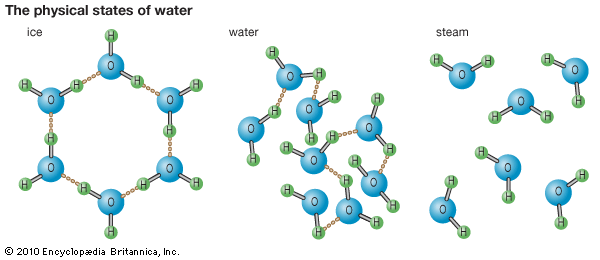 3
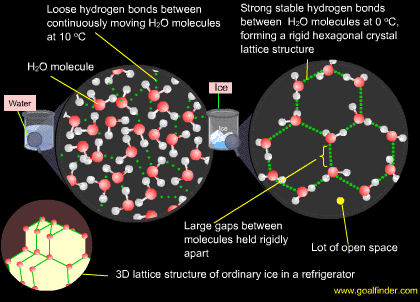 Ελάττωση πυκνότητας 
νερού με στερεοποίηση
σε πάγο.

Πάγος: 24 μόρια νερού
Υγρό νερό: 27 μόρια νερού
Καταλαμβάνουν τον ίδιο όγκο
4
ΙΔΙΟΤΗΤΕΣ ΤΟΥ ΝΕΡΟΥ
[Π1]
EBY, 2004, σελ. 23
ΙΔΙΟΤΗΤΕΣ ΤΟΥ ΝΕΡΟΥ
[Π2]
EBY, 2004, σελ. 23
ΒΑΣΙΚΕΣ ΕΝΝΟΙΕΣ - ΟΞΕΑ
Ουσίες που περιέχουν Η το οποίο μπορούν να 	αποβάλουν ως Η+
 «Πρωτονιοδότες» κατά Bronsted-Lowry
 «Ηλεκτρονιοδέκτες» κατά  Lewis
 π.χ. HCl + H2O  H3O+ + Cl-
 Εύκολη αποβολή Η+ Ισχυρό οξύ
 Δύσκολη αποβολή Η+  Ασθενές οξύ
ΒΑΣΙΚΕΣ ΕΝΝΟΙΕΣ - ΒΑΣΕΙΣ
Ουσίες που μπορούν να δέχονται στο μόριό  τους Η+ 
 «Πρωτονιοδέκτες» κατά Bronsted-Lowry
 «Ηλεκτρονιοδότες» κατά  Lewis
 π.χ. NH3 + H2O  NH4+ + OH-
 Εύκολη αποδοχή Η+ Ισχυρή βάση
 Δύσκολη αποδοχή Η+  Ασθενής βάση
ΒΑΣΙΚΕΣ ΕΝΝΟΙΕΣ - ΣΤΑΘΕΡΑ ΙΣΟΡΡΟΠΙΑΣ ΧΗΜΙΚΗΣ ΑΝΤΙΔΡΑΣΗΣ
aA + bB  cC + dD

Στην κατάσταση ισορροπίας
της αντίδρασης, η  σταθερά 
Ισορροπίας Κc συνδέει τις 
ενεργότητες (συγκεντρώσεις) 
των ουσιών που μετέχουν
στην αντίδραση.
ΒΑΣΙΚΕΣ ΕΝΝΟΙΕΣ - ΣΤΑΘΕΡΑ ΔΙΑΣΤΑΣΗΣ ΟΞΕΟΣ
H2CO3 + H2O  HCO3- + H3O+   ή
H2CO3  HCO3- + H+

				           ή 


>> Κα  Ισχυρό οξύ, << Kα  Ασθενές οξύ
			(Προσοχή! << pKα  ισχυρό οξύ)
 Ανάλογα ορίζεται η σταθερά διάστασης βάσης Κb
pKα ΟΞΕΩΝ ΠΕΡΙΒΑΛΛΟΝΤΙΚΗΣ ΣΗΜΑΣΙΑΣ
Ισχυρό
Ασθενές
ΒΑΣΙΚΕΣ ΕΝΝΟΙΕΣ – pH
H2O  H+ + ΟH-
Στους 25°C
ΔGR = (0) + (-157.2)-(-237.14) = 79.94
logKw = - 79.94/ 5.708 = -14
pH = pOH = 7  Ουδέτερο διάλυμα
 pH < 7  Όξινο διάλυμα
 pH > 7  Αλκαλικό διάλυμα 
 pH φυσικών νερών  4 – 10 (ρυθμίζεται μέσω αντιδράσεων συστατικών της λιθόσφαιρας- υδρόσφαιρας- ατμόσφαιρας)
pH ΦΥΣΙΚΩΝ ΝΕΡΩΝ
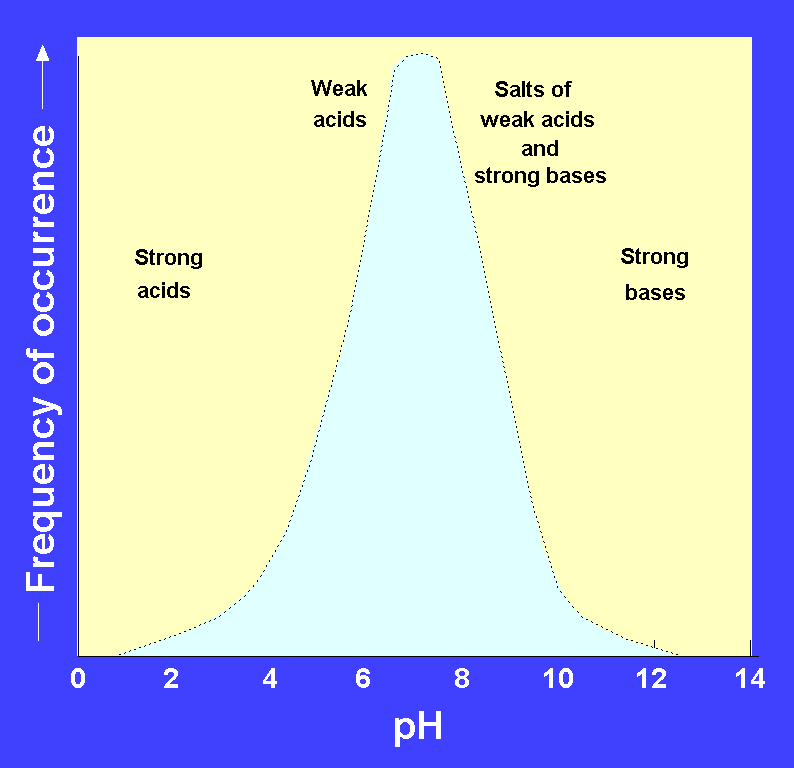 Ισχυρά οξέα: Νιτρικό από οξείδωση Nox που παράγονται κατά τη καύση (όξινη βροχή)
Θειικό από οξείδωση σουλφιδίων και καύση ορυκτών ανθράκων (όξινη βροχή)

Ασθενή οξέα: Ανθρακικό οξύ, πυριτικό οξύ και διάφορα οργανικά οξέα.
Ανθρωπογενούς προέλευσης (οξικό οξύ σε ΧΥΤΑ και μυρμηκικό με υδρογονάνθρακες

Νερά σε ισορροπία με το ατμοσφαιρικό CO2 έχουν pH~ 5.7 (διάσταση ανθρακικού οξέος)

Ορυκτά = άλατα ασθενών οξέων με ισχυρές βάσεις (π.χ. CaCO3, CaAl2SiO8)
Άλατα ασθενών
Οξέων και
Ισχυρές βάσεις
Ασθενή 
οξέα
Ισχυρά 
οξέα
Ισχυρές 
βάσεις
Συχνότητα εμφάνισης
ΠΑΡΑΔΕΙΓΜΑ ΔΙΑΣΤΑΣΗΣ ΑΣΘΕΝΟΥΣ ΟΞΕΟΣ
Υπολογισμός συγκέντρωσης Η+ σε διάλυμα 0.1 mol CH3COOH σε 1 L νερού:
Ασθενές οξύ  μόνο μικρή ποσότητα του διαλυμένου οξέος διίσταται,έστω x
CH3COOH ↔ CH3COO-  + Η+
0.1 - x mol       x mol	x mol	έχουμε μετά τη διάσταση στο διάλυμα
ΒΑΣΙΚΕΣ ΕΝΝΟΙΕΣ – Γινόμενο διαλυτότητας
Η σταθερά ισορροπίας για αντίδραση μεταξύ ενός στερεού (ορυκτού) και του κορεσμένου διαλύματός του (δηλαδή στο σημείου όπου το στερεό παύει να διαλύεται), π.χ.:
CaCO3(ασβεστίτης)  Ca2+ + CΟ32- 



Προσοχή στη στοιχειομετρία της αντίδρασης για τους υπολογισμούς
pKsp επιλεγμένων ορυκτών ενώσεων στους 25°C
ΤΟ ΣΥΣΤΗΜΑ ΤΟΥ ΑΝΘΡΑΚΙΚΟΥ ΟΞΕΟΣ
Ανθρακικό οξύ = το αφθονότερο οξύ στα φυσικά νερά
Συνδυασμός ανθρακικού οξέος και ανθρακικού ασβεστίου  ρύθμιση ρΗ φυσικών νερών
Αντιδράσεις διάστασης- σταθερές διάστασης στους 25 oC
H2CO3  HCO3- + H+   
HCO3-  CO3- - + H+
Σχετική αφθονία (ενεργότητες) ανόργανων ειδών του C ως συνάρτηση του pH
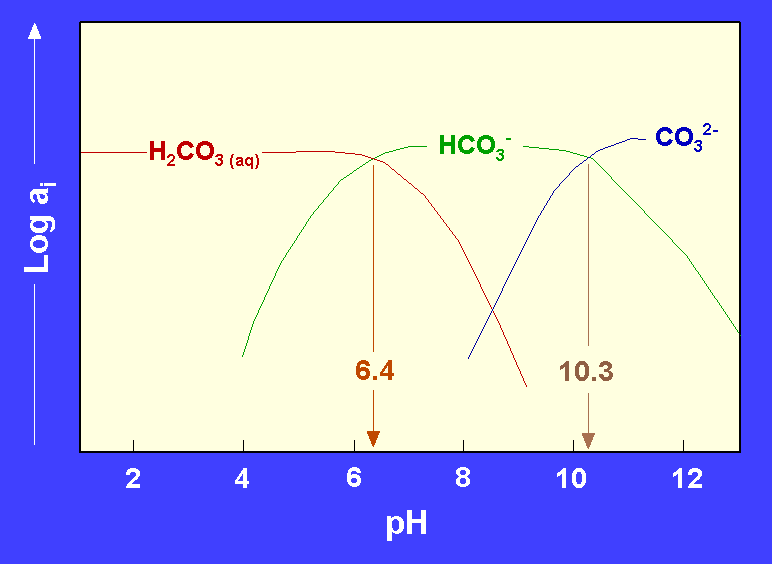 ΟΞΥΤΗΤΑ ΚΑΙ ΑΛΚΑΛΙΚΟΤΗΤΑ
Οξύτητα = ικανότητα του νερού να δίνει πρωτόνια
Προσδιορίζεται με ογκομέτρηση του διαλύματος με μία ισχυρή βάση
Επηρεάζει την :
	αποσάθρωση πυριτικών και ανθρακικών ορυκτών
	μεταφορά μεταλλικών ιόντων στο διάλυμα
	λειτουργία υδατικών οικοσυστημάτων
Υψηλή οξύτητα περιβαλλοντικά επιβλαβής.
ΟΞΥΤΗΤΑ ΚΑΙ ΑΛΚΑΛΙΚΟΤΗΤΑ
Αλκαλικότητα = ικανότητα του νερού να προσλαμβάνει πρωτόνια
Προσδιορίζεται με τιτλοδότηση του διαλύματος με ένα ισχυρό οξύ
Προσδιορίζει την ικανότητα των νερών να αντισταθμίζουν προσθήκες οξέων
Θεωρείται γενικά θετικό χαρακτηριστικό
 Στα συνήθη φυσικά νερά καθορίζεται από το σύστημα του ανθρακικού οξέος  Alkalinity = [HCO3- ] + 2[CO32-  ] + [OH- ] – [H+ ]
ΠΑΡΑΓΟΝΤΕΣ ΕΛΕΓΧΟΥ ΔΙΑΛΥΤΟΤΗΤΑΣ
Συγκεντρώσεις στοιχείων στη γήινη επιφάνεια
ΠΑΡΑΓΟΝΤΕΣ ΕΛΕΓΧΟΥ ΔΙΑΛΥΤΟΤΗΤΑΣ
Φορτίο (z) & ακτίνα (r) Ιόντων (Ιοντικό δυναμικό)
Ιόντα με χαμηλό λόγο z /r  Διαλύονται εύκολα ως απλά κατιόντα ή ανιόντα π.χ. Na+, Cl- 
Ιόντα με ενδιάμεσο λόγο z /r π.χ. Al3+, Fe3+, Si4+ Διαλύονται δύσκολα – γιατί σχηματίζουν στερεές ενώσεις αποσπώντας OH- από τα μόρια του νερού (υδρόλυση), 
	Fe3+ + 3H2OFe(OH)3(στερεό) + H+
Ιόντα με υψηλό λόγο  z /r  Διαλύονται εύκολα ως χημικές ρίζες (SO42-, NO3-, CO32-) αποσπώντας Ο από τα μόρια του νερού
	S(στερεό) + 4Η2ΟSO42- +2H+
ΠΡΟΣΟΧΗ! Τα παραπάνω κριτήρια αγνοούν τις αλληλεπιδράσεις στοιχείων στη διαλυτότητα
ΠΑΡΑΓΟΝΤΕΣ ΕΛΕΓΧΟΥ ΔΙΑΛΥΤΟΤΗΤΑΣ
pH υδρόλυσης
Πρόβλεψη διασποράς μετάλλων μέσω της όξινης απορροής μεταλλείων: 
pH<2  μέταλλα διαλυτά σε μορφή κατιόντων (Pb2+, Cu2+, Zn2+). Καθώς το pH αυξάνει στα κατάντη λόγω ανάμιξης με καθαρό νερό τα μέταλλα αρχίζουν να καθιζάνουν ως στερεές ενώσεις υδροξειδίων (π.χ. Pb(OH)2)
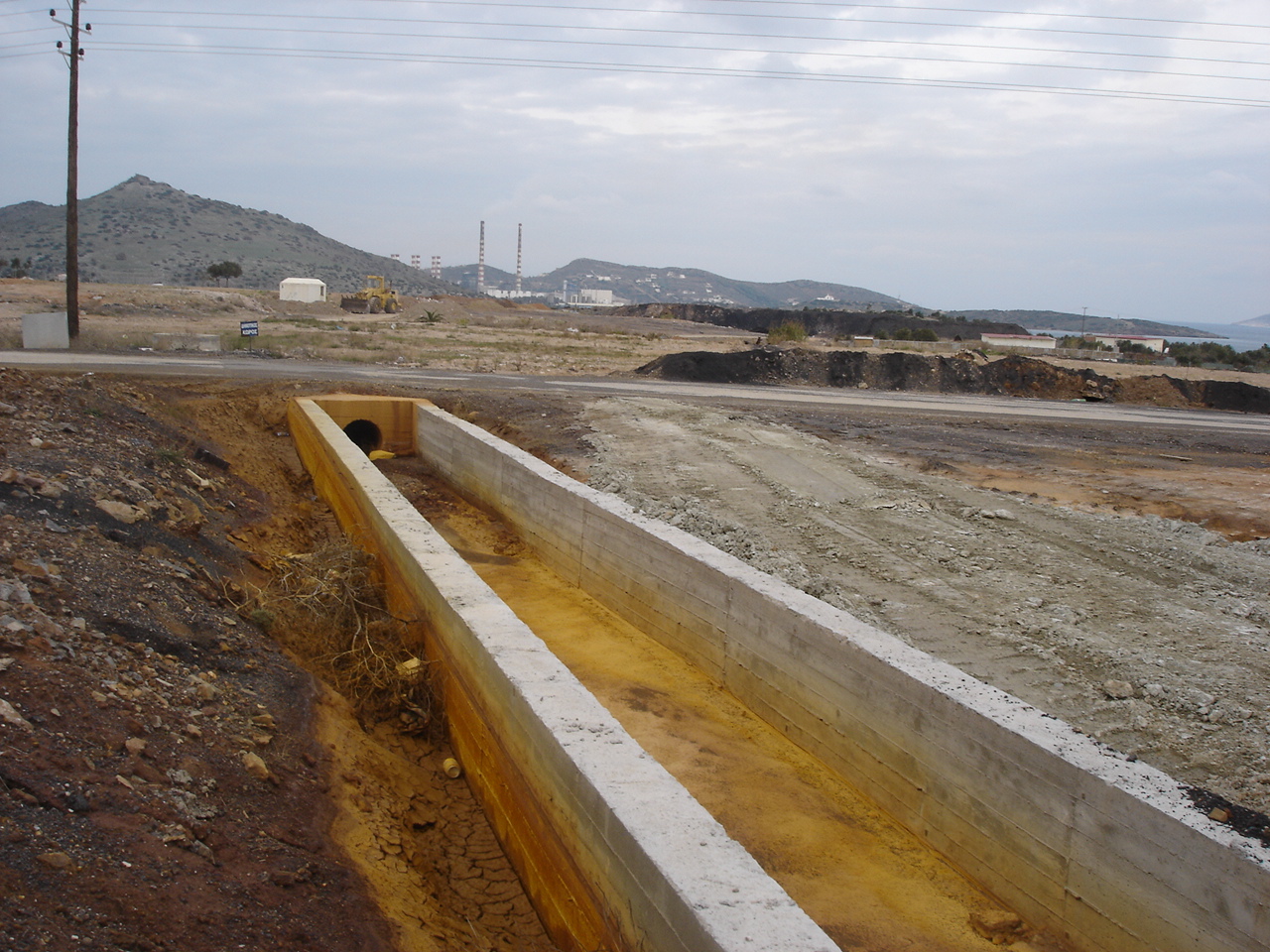 ΛΑΥΡΙΟ: ΟΞΙΝΗ ΑΠΟΡΡΟΗ ΣΕ ΚΑΝΑΛΙ ΔΙΟΧΕΤΕΥΣΗΣ
ΠΡΟΣΡΟΦΗΣΗ ΚΑΤΙΟΝΤΩΝ ΜΕΤΑΛΛΩΝ ΩΣ ΣΥΝΑΡΤΗΣΗ ΤΟΥ pH
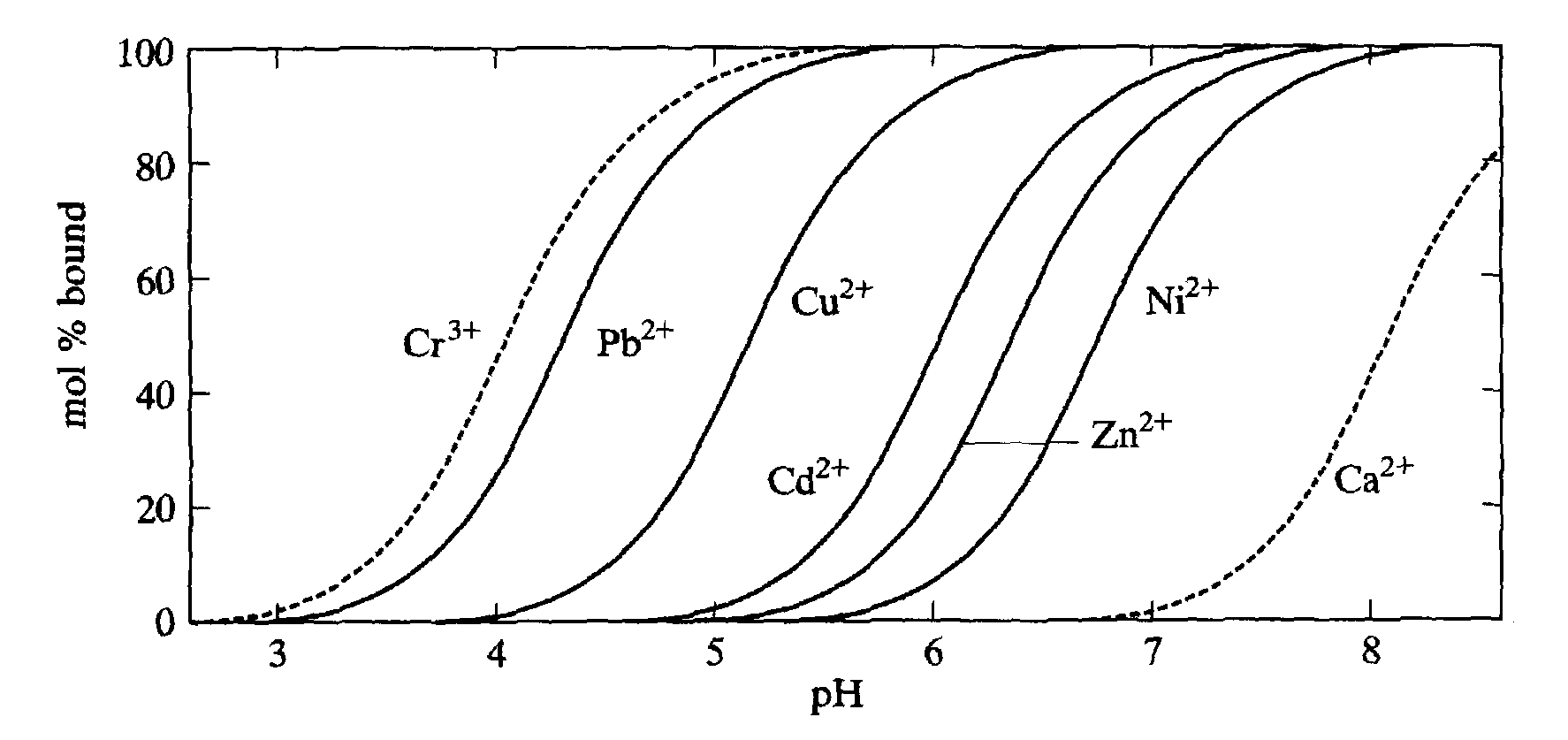 Όταν η επιφάνεια του προσροφητικού μέσου είναι αρνητικά φορτισμένη τα μέταλλα προσροφώνται άμεσα για μια στενή περιοχή του pH.
Αλλαγές στο pH οδηγούν είτε στην προσρόφηση διαλυμένων κατιόντων είτε στην εκρόφηση από σωματίδια.
ΜΟΡΦΗ ΕΜΦΑΝΙΣΗΣ ΣΤΟΙΧΕΙΩΝ ΣΕ ΥΔΑΤΙΚΑ ΔΙΑΛΥΜΑΤΑ
Μορφή εμφάνισης στοιχείων σε διαλύματα διαφορά τοξικότητας:
 Al3+τοξικό ενώ Al(OH)4 μη τοξικό.
 Αs3+ τοξικό, Αs5+ λιγότερο τοξικό, οργανικές ενώσεις μη τοξικές.
 Cr3+ απαραίτητο, Cr6+ καρκινογόνο.
 Cu2+ τοξικό σε θαλάσσια συστήματα, χουμικές ενώσεις Cu μη τοξικές.
 Ανόργανες ενώσεις Hg πιο ακίνδυνες από οργανικές ενώσεις Hg.
 Ο Pt σχηματίζει υδατοδιαλυτές (οπότε επικίνδυνες) ενώσεις μόνο μετά 	από τη εκπομπή του από καταλυτικά οχήματα.
 Ο Fe2+ είναι πιο αποτελεσματικός κατά της αναιμίας από τον Fe3+.
Παράγοντες ελέγχου: pH, Eh
ΔΥΝΑΜΙΚΟ ΟΞΕΙΔΟΑΝΑΓΩΓΗΣ Eh
Οξείδωση: Απώλεια ηλεκτρονίων (αύξηση σθένους)
	π.χ. Zn(0)Zn(II) ή ZnZn2+
 Αναγωγή: Πρόσληψη ηλεκτρονίων (ελάττωση σθένους)
	π.χ. Cu(II)Cu(0)
 Φαινόμενο οξειδοαναγωγής = μεταφορά ηλεκτρονίων
	Zn(0) + Cu(II)  Zn(II) + Cu (0)
Η διαφορά δυναμικού που αναπτύσσεται αποτελεί μέτρο της ενέργειας της αντίδρασης.
Το Eh χρησιμοποιείται ανάλογα με τη σταθερά ισορροπίας για αντιδράσεις οξειδοαναγωγής.
ΣΧΕΣΗ Eh- Kc
όπου n ο αριθμός ηλεκτρονίων που μετακινούνται.
 Μετρώντας το Eh και γνωρίζοντας το Eo μπορούμε να προβλέπουμε τη κυρίαρχη μορφή στοιχείων που λαμβάνουν μέρος σε αντιδράσεις οξειδοαναγωγής.
 π.χ.  Έστω η ημι-αντίδραση Fe2+  Fe3+ +e με Eh = 0.3 v και Eo = 0.77 v:
Μικρός λόγος άρα ο σίδηρος εμφανίζεται με τη δισθενή μορφή.
ΟΞΕΙΔΟΑΝΑΓΩΓΙΚΗ ΡΥΘΜΙΣΗ ΣΤΑ ΦΥΣΙΚΑ ΝΕΡΑ
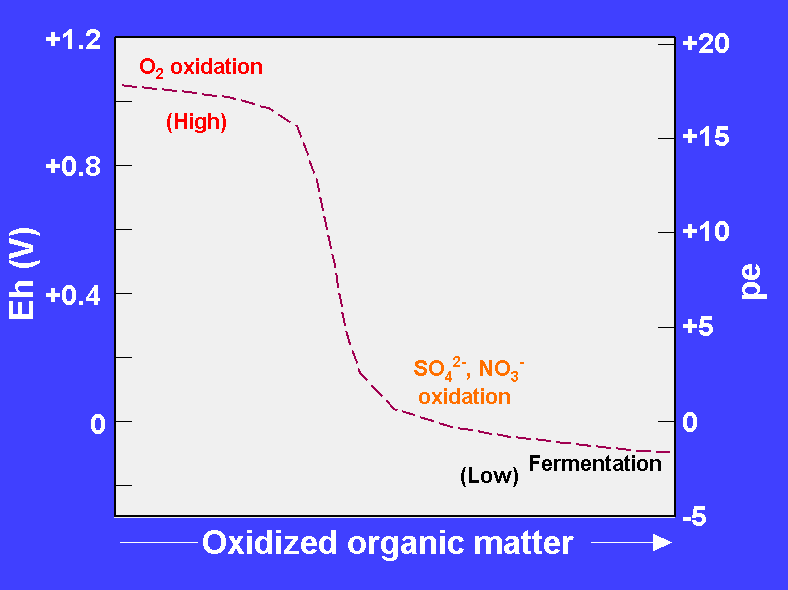 οξείδωση
οξείδωση
ζύμωση
ΟΞΕΙΔΟΑΝΑΓΩΓΙΚΗ ΚΑΤΑΤΑΞΗ ΦΥΣΙΚΩΝ ΠΕΡΙΒΑΛΛΟΝΤΩΝ
Χρηματοδότηση
Το παρόν εκπαιδευτικό υλικό έχει αναπτυχθεί στo πλαίσιo του εκπαιδευτικού έργου του διδάσκοντα.
Το έργο «Ανοικτά Ακαδημαϊκά Μαθήματα στο Πανεπιστήμιο Αθηνών» έχει χρηματοδοτήσει μόνο την αναδιαμόρφωση του εκπαιδευτικού υλικού. 
Το έργο υλοποιείται στο πλαίσιο του Επιχειρησιακού Προγράμματος «Εκπαίδευση και Δια Βίου Μάθηση» και συγχρηματοδοτείται από την Ευρωπαϊκή Ένωση (Ευρωπαϊκό Κοινωνικό Ταμείο) και από εθνικούς πόρους.
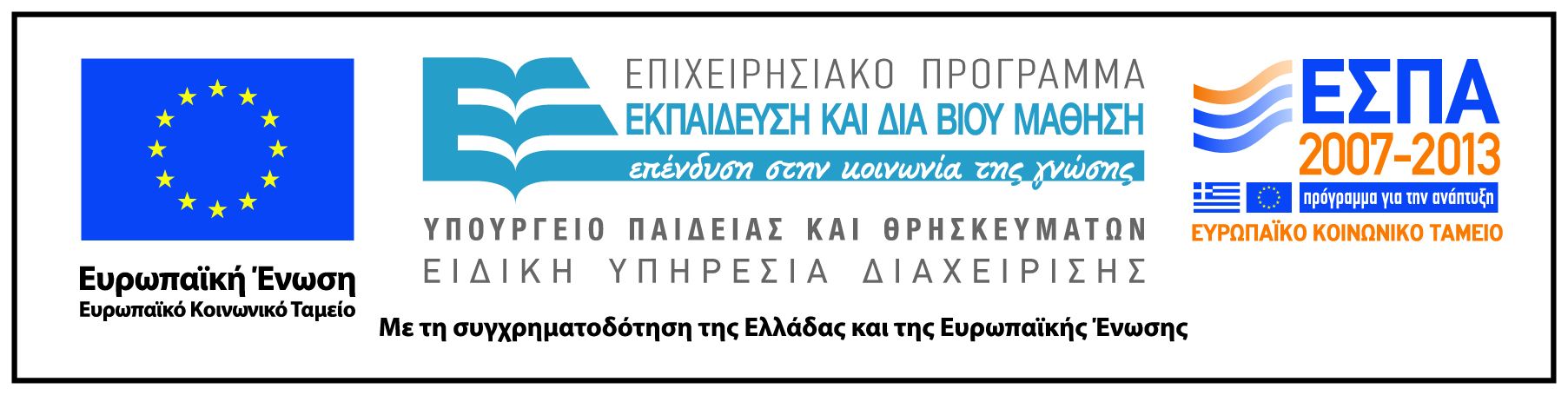 Σημειώματα
Σημείωμα Ιστορικού Εκδόσεων Έργου
Το παρόν έργο αποτελεί την έκδοση 1.0.
Σημείωμα Αναφοράς
Copyright Εθνικόν και Καποδιστριακόν Πανεπιστήμιον Αθηνών, Αριάδνη Αργυράκη 2014. Αριάδνη Αργυράκη . «Περιβαλλοντική Γεωχημεία. Εισαγωγή». Έκδοση: 1.0. Αθήνα 2014. Διαθέσιμο από τη δικτυακή διεύθυνση: http://opencourses.uoa.gr/courses/GEOL1/.
Σημείωμα Αδειοδότησης
Το παρόν υλικό διατίθεται με τους όρους της άδειας χρήσης Creative Commons Αναφορά, Μη Εμπορική Χρήση Παρόμοια Διανομή 4.0 [1] ή μεταγενέστερη, Διεθνής Έκδοση.   Εξαιρούνται τα αυτοτελή έργα τρίτων π.χ. φωτογραφίες, διαγράμματα κ.λ.π.,  τα οποία εμπεριέχονται σε αυτό και τα οποία αναφέρονται μαζί με τους όρους χρήσης τους στο «Σημείωμα Χρήσης Έργων Τρίτων».
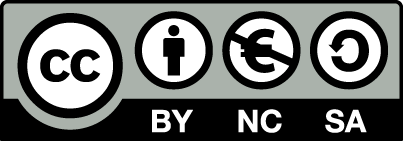 [1] http://creativecommons.org/licenses/by-nc-sa/4.0/ 

Ως Μη Εμπορική ορίζεται η χρήση:
που δεν περιλαμβάνει άμεσο ή έμμεσο οικονομικό όφελος από την χρήση του έργου, για το διανομέα του έργου και αδειοδόχο
που δεν περιλαμβάνει οικονομική συναλλαγή ως προϋπόθεση για τη χρήση ή πρόσβαση στο έργο
που δεν προσπορίζει στο διανομέα του έργου και αδειοδόχο έμμεσο οικονομικό όφελος (π.χ. διαφημίσεις) από την προβολή του έργου σε διαδικτυακό τόπο

Ο δικαιούχος μπορεί να παρέχει στον αδειοδόχο ξεχωριστή άδεια να χρησιμοποιεί το έργο για εμπορική χρήση, εφόσον αυτό του ζητηθεί.
Διατήρηση Σημειωμάτων
Οποιαδήποτε αναπαραγωγή ή διασκευή του υλικού θα πρέπει να συμπεριλαμβάνει:
το Σημείωμα Αναφοράς
το Σημείωμα Αδειοδότησης
τη δήλωση Διατήρησης Σημειωμάτων
το Σημείωμα Χρήσης Έργων Τρίτων (εφόσον υπάρχει)
μαζί με τους συνοδευόμενους υπερσυνδέσμους.
Σημείωμα Χρήσης Έργων Τρίτων (1/2)
Το Έργο αυτό κάνει χρήση των ακόλουθων έργων:
Εικόνες/Σχήματα/Διαγράμματα/Φωτογραφίες
Εικόνα 1: Διπολικά μόρια. Copyright EBY, σελ. 23-25.
Εικόνα 2: Δεσμοί στο μόριο του νερού. Copyright EBY, σελ. 23-25.
Εικόνα 3: The Physical states of water. Copyright 2010 Encyclopedia Britannica Inc. Σύνδεσμος:http://kids.britannica.com/comptons/art-54121/The-physical-states-of-liquid-water-are-determined-by-the. Πηγή:http://kids.britannica.com/.
Εικόνα 4: Hydrogen bond. Copyright Goalfinder. Σύνδεσμος: http://www.goalfinder.com/blog/default.asp. Πηγή: http://www.goalfinder.com/
Σημείωμα Χρήσης Έργων Τρίτων (2/2)
Το Έργο αυτό κάνει χρήση των ακόλουθων έργων:
Πίνακες
Πίνακας 1: Ιδιότητες του νερού. Copyright EBY, 2004, σελ. 23. 
Πίνακας 2: Ιδιότητες του νερού. Copyright EBY, 2004, σελ. 23.